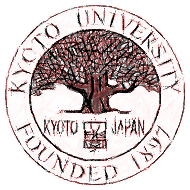 Kyoto University 
Design Summer School
2012
Redesigning Wikipedia for Education
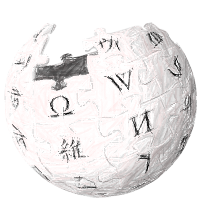 Redesigning Wikipedia for  Education
Theme Participants
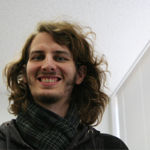 Fabian Jander (Department of Architecture and Environmental Engineering, Kyoto University)
Maridian Wushouer (Department of Social Informatics, Graduate School of Informatics, Kyoto University) 
Kourosh Meshgi (Department of Systems Science, Graduate School of Informatics, Kyoto University)
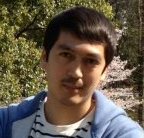 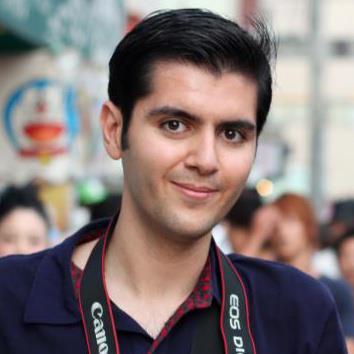 Redesigning Wikipedia for  Education
Honorable Presence
Adam Royalty (d-School, Stanford University)

Sungene Ryang (IDEO Tokyo)
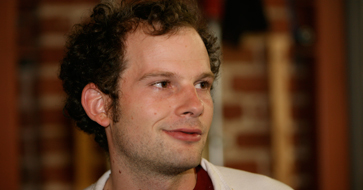 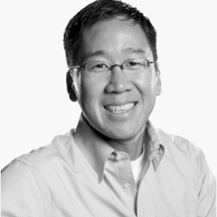 Redesigning Wikipedia for  Education
Theme Organizers
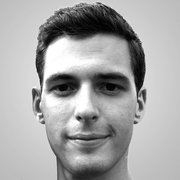 Jonas Elslander (Department of Social Informatics, Graduate School of Informatics, Kyoto University)
Adam Jatowt (Department of Social Informatics, Graduate School of Informatics, Kyoto University) 
Makoto P. Kato (Department of Social Informatics, Graduate School of Informatics, Kyoto University)
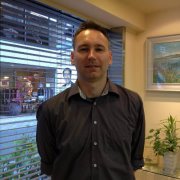 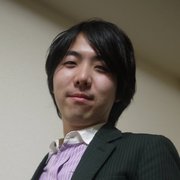 Redesigning Wikipedia for  Education – Kourosh Meshgi
Topic
Redesigning Wikipedia for  Education – Kourosh Meshgi
Project Theme
Redesigning Wikipedia for  Education
Wikipedia for Education
Redesigning Wikipedia for  Education
Problem of Learning from Wikipedia
Redesigning Wikipedia for  Education
Project Progress
Redesigning Wikipedia for  Education
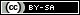 Progress Outline
Prototyping & Testing
Ideate
Reframing: Needs & Insights
Design Research & Inspiration
Redesigning Wikipedia for  Education
Design Research:SWOT Matrix Brainstorming
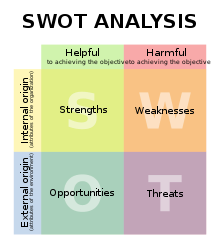 Brainstorming
Events
Experiences
Domain Knowledge
Feelings
Motivations
Both Feasible & Wild Ideas
Hopes
Behaviors
Aspirations
Needs
Needs to Define Stakeholders
Redesigning Wikipedia for  Education – Kourosh Meshgi
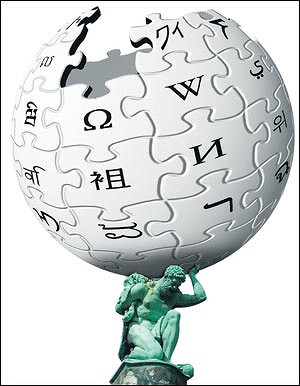 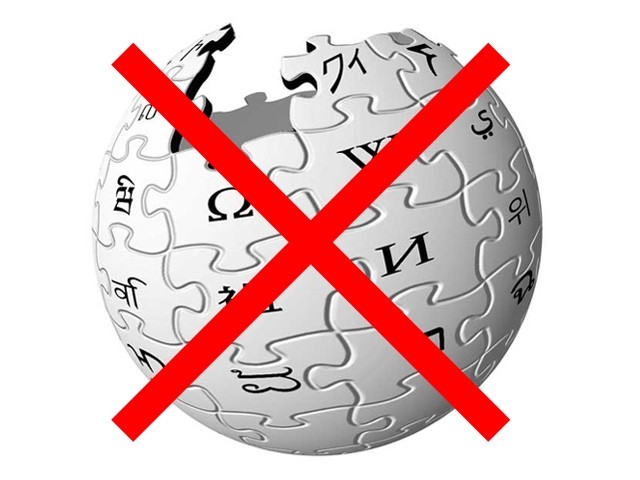 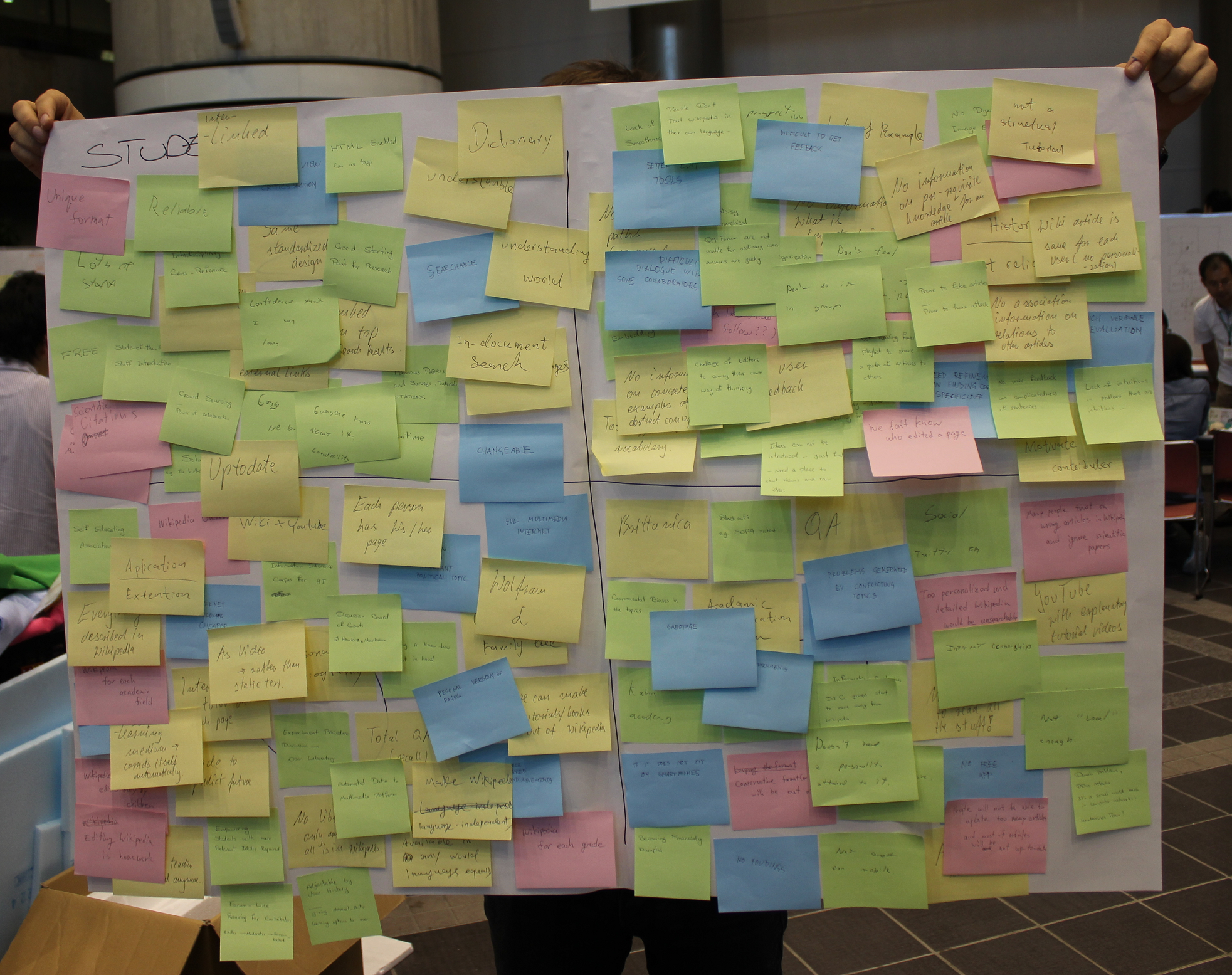 Topic
a
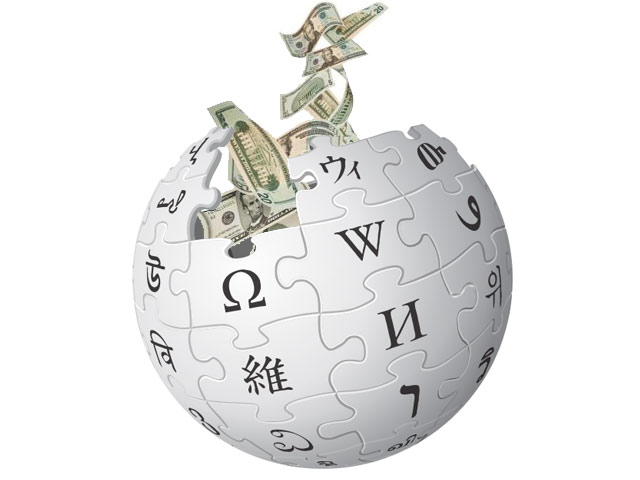 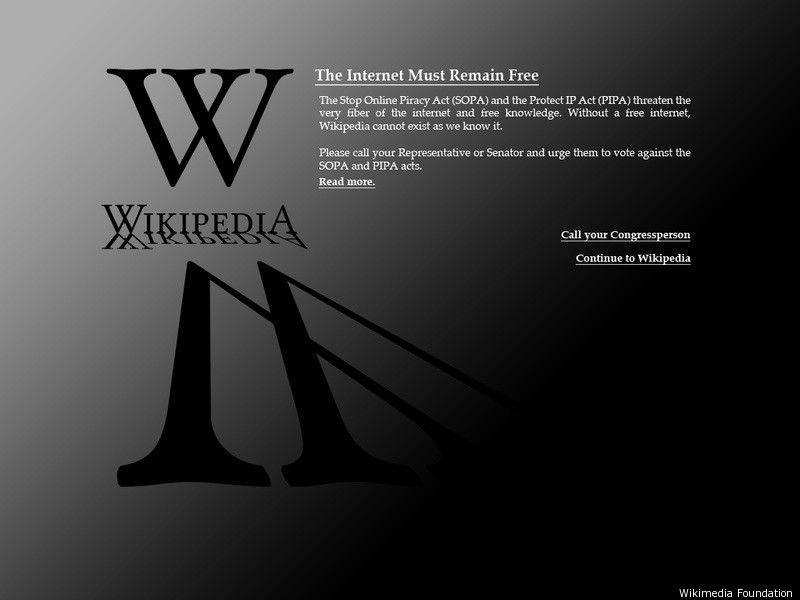 Redesigning Wikipedia for  Education – Kourosh Meshgi
Needs & Insights: Desirables Recognition
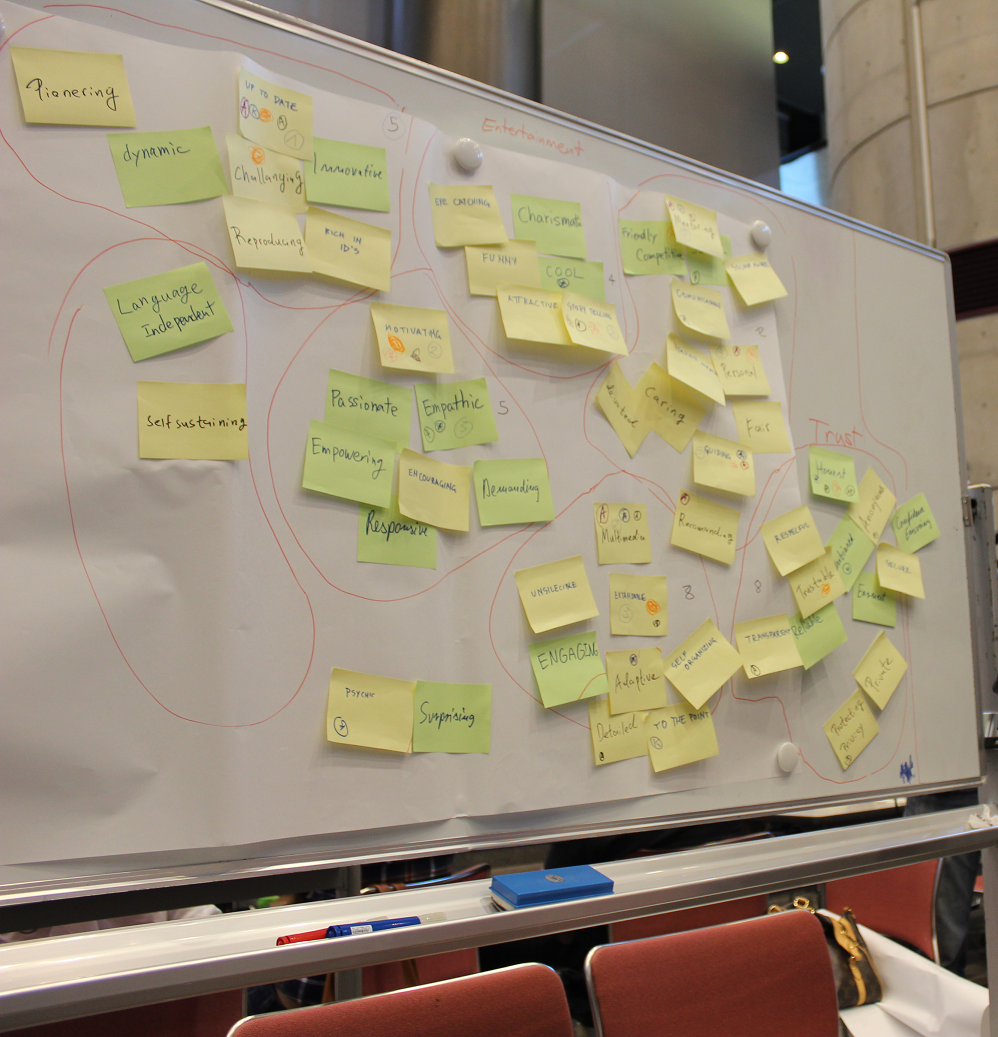 Design Principle 
for Inspiration
Redesigning Wikipedia for  Education – Kourosh Meshgi
Final Desirables  & Satisfactory Criteria
Redesigning Wikipedia for  Education – Kourosh Meshgi
Design Directions
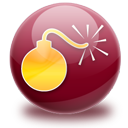 Article Generation/Edition Checking Service
Personalizing User Interface
Extension Directions
Smart Wikipedia

+ Feedbacks effected
4
3
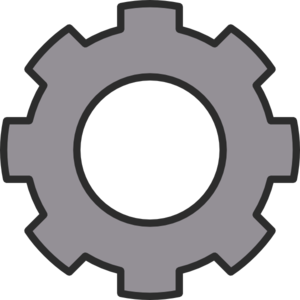 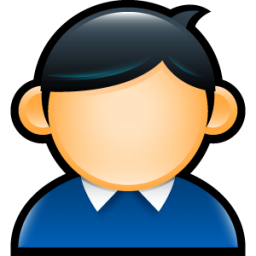 1
2
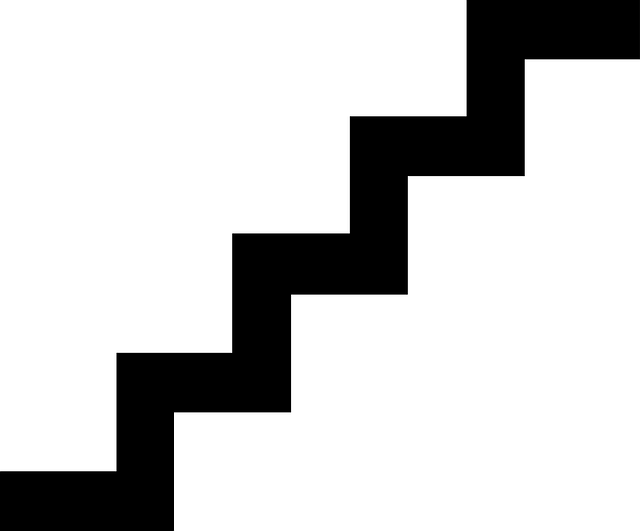 Redesigning Wikipedia for  Education
Prototypes
Redesigning Wikipedia for  Education
Concept 1: Learning Interactor
Wikipedia is about getting information.

If we can work and interact smoothly with such data it becomes easy to learn.

Such interaction is a learning process.

It involves others: students and professors, friends and colleagues…
Redesigning Wikipedia for  Education
Tool set
(applications)
Search engines
Work space
Edit
tools
Visualization tools
Analysis
tools
Feedback
tools
Social
tools
Redesigning Wikipedia for  Education – Kourosh Meshgi
Tool set
(applications)
Search engines
Work space
Edit tools
TOOL X
Visualization tools
Analysis
tools
Feedback
tools
Social
tools
Tool set
(applications)
Search engines
Work space
Search Engine
Analysis
Personal history
(profile)
Visualization 2
Edit tools
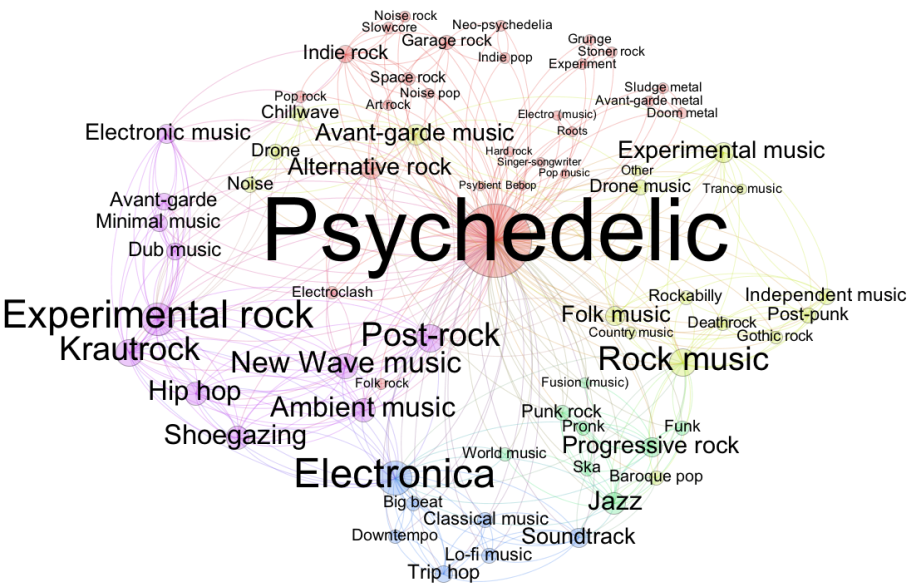 Images
From Wikipedia
External Images
(google or others)
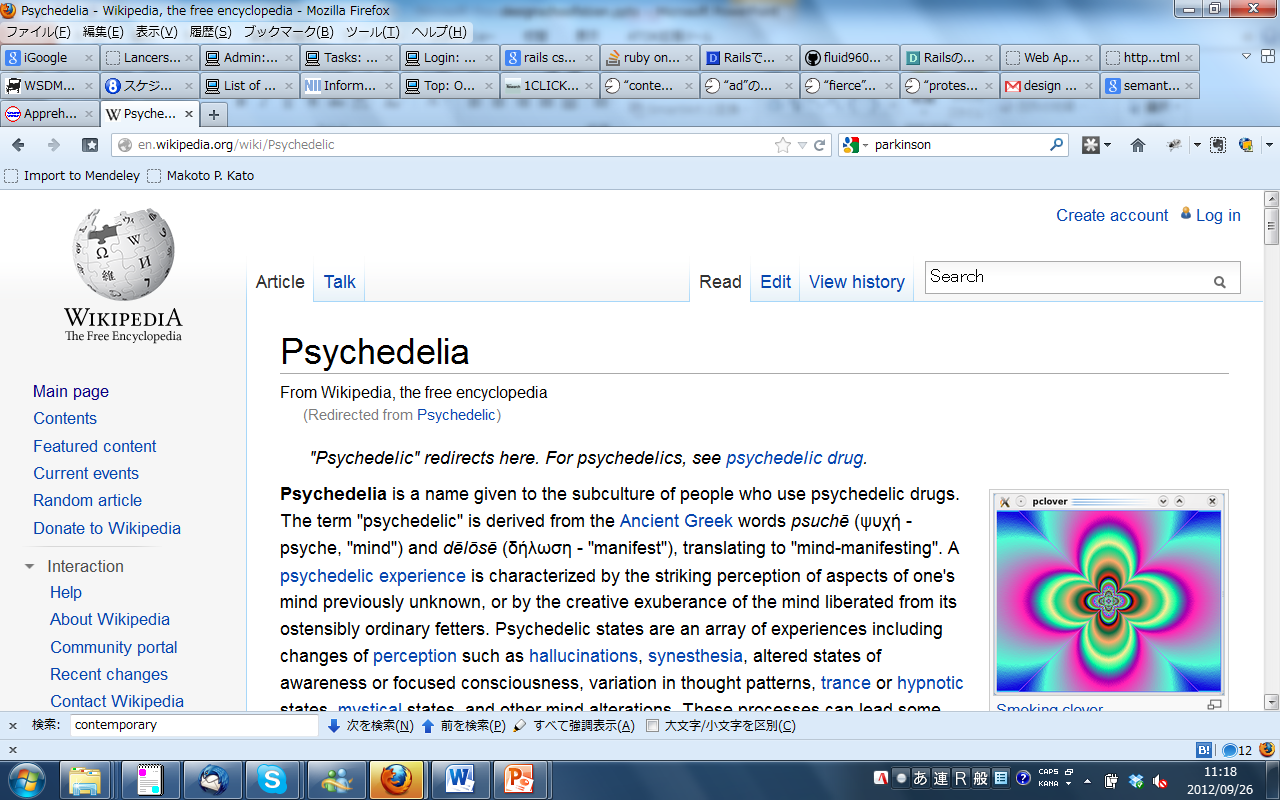 Visualization tools
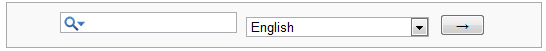 Analysis
tools
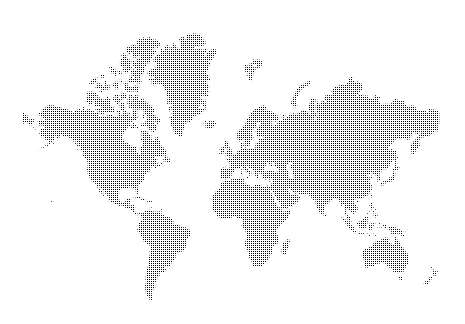 Feedback
tools
X


X
Option 1
Option 2
Option 3
Option 4
Social
tools
Chat
Sound
Video
External Video
Sending recommendation and sharing
Analysis
MAKE YOUR OWN TOOL
t Text Text Text
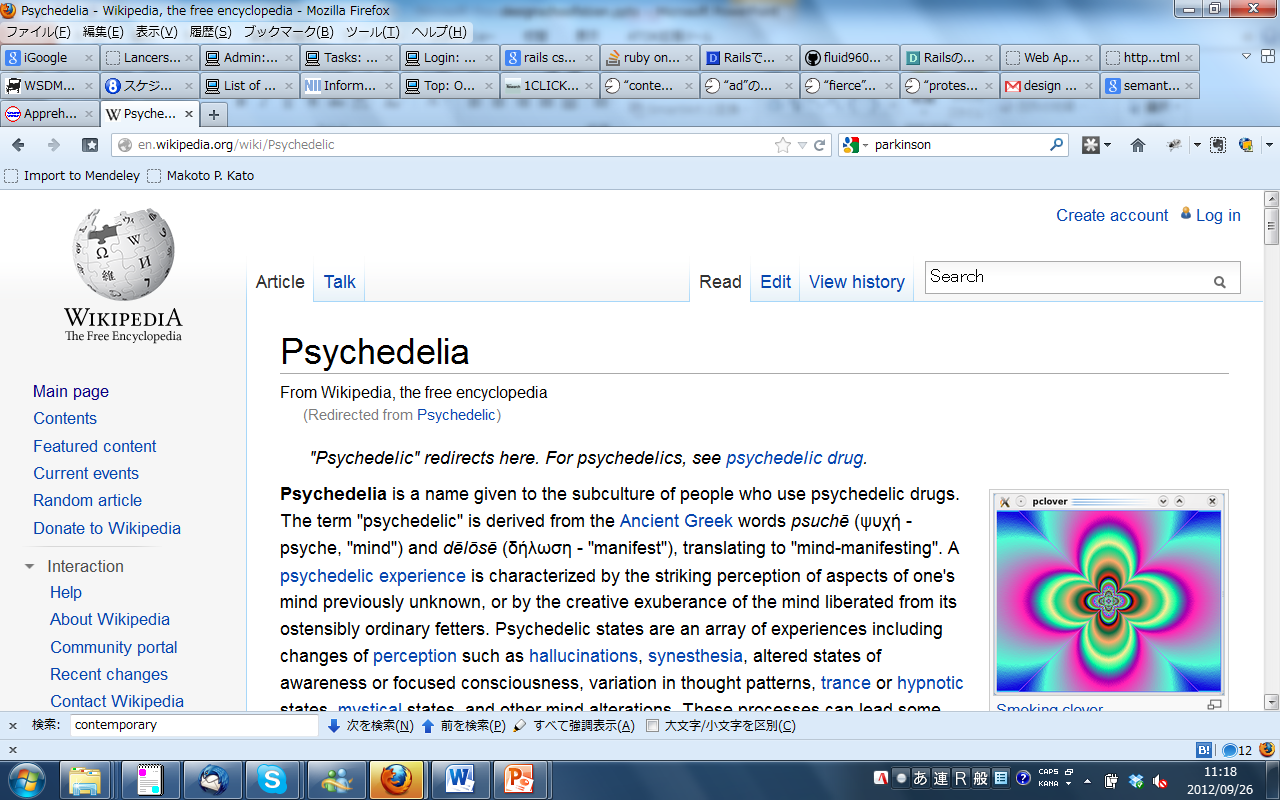 “playlists”
Edit articles
Rate articles
Add own media
Practical example:
Collection of pictures
+
tags
Collection of Songs
+
Music genres
+
composers
Collection of interesting topics
Collection important terms
(keywords)
My own dataset of interest
Redesigning Wikipedia for  Education
Tool set
(applications)
Search engines
Work space
Search Engine
Data set analysis
Edit tools
Visualization tools
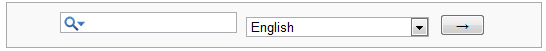 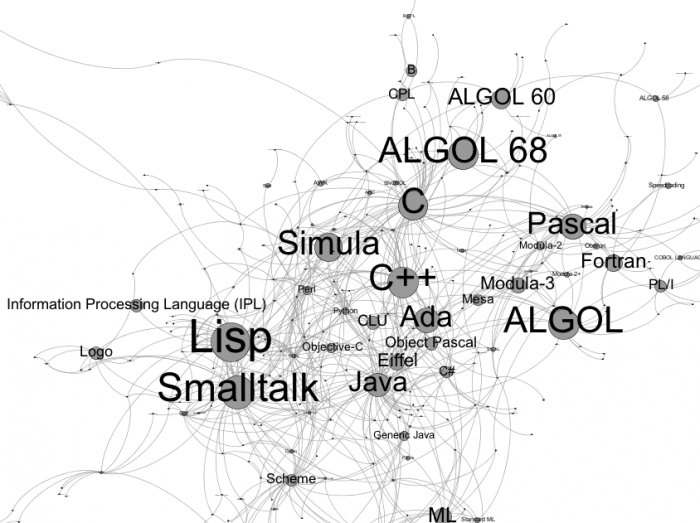 Analysis
tools
Feedback
tools
X


X
Option 1
Option 2
Option 3
Option 4
Social
tools
Upload my own dataset for example: programming language
Share!
With friends
Recommend!
To students
Concept 2: Extensible Framework
People not only contribute to content, but also to usability
Consider present Wikipedia as low level structured database
Create an open app store inside the Wikipedia
Personal App Toolbox
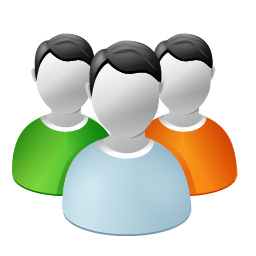 xxx xxxxxxxx xxxxxxx xxxxx xxxxxx
xxx xxxxxxxx xxxxxxx xxxxx xxxxxx
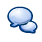 Chat
Video
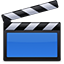 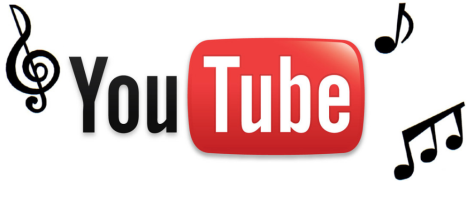 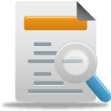 Analysis
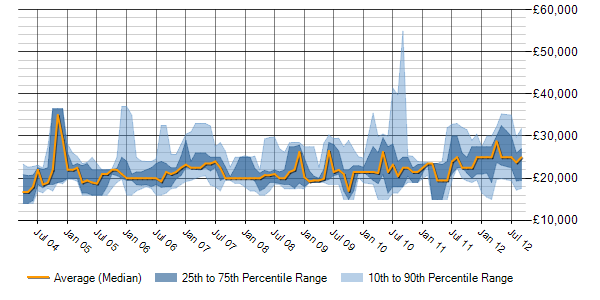 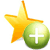 Bookmarking
More
. . .
Example - Discussion
Teachers  and students discuss about teaching methods and  homework  based on certain collection of resources on Wikipedia
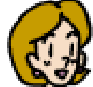 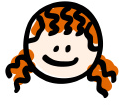 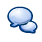 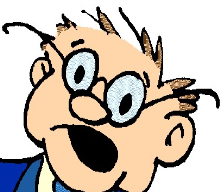 Teachers
Studnets
Homework
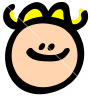 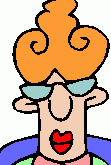 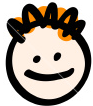 Example – Visualized guiding
Wikipedia is not guiding 
Underline link structure is not efficient for learning
Learners need more related concepts and clear leaning  path to understand certain topic
?
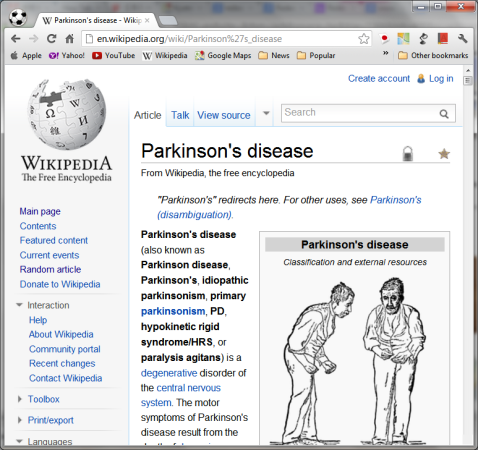 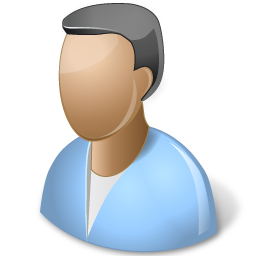 Example – Visualized guiding
Link relativeness  + Interesting + Popular
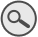 Designing
A
A
C
C
Swot analysis
Brainstorming
B
B
D
D
Desirables
Swot analysis
Designing
Designing
H
H
Desirables
K
K
E
E
Voting
F
F
G
G
T
T
Concept 3: Contributor Motivator
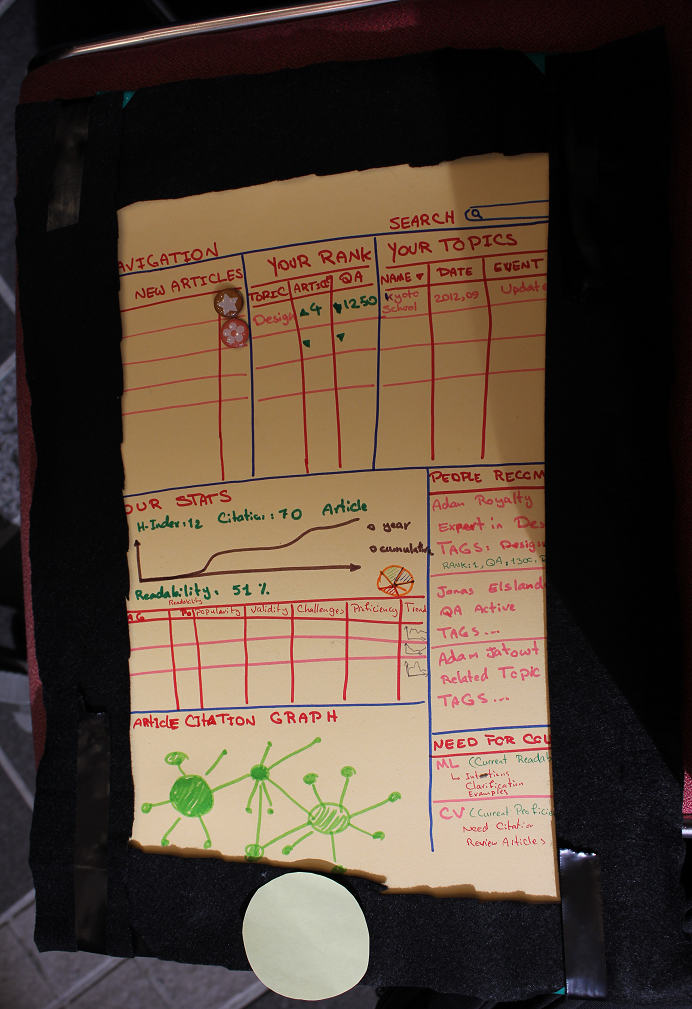 Author Dashboard
Feasible, Technical
Brings Value Added by Data Mining, Motivation for Contributors
Principles Covered: Up-to-Date, Story Telling, Guiding, Honest, Extendable
Redesigning Wikipedia for  Education
Author Dashboard:
Articles Suggestion
Reading List/ Subscription
For Referral/ Review/Moderation
Related Articles
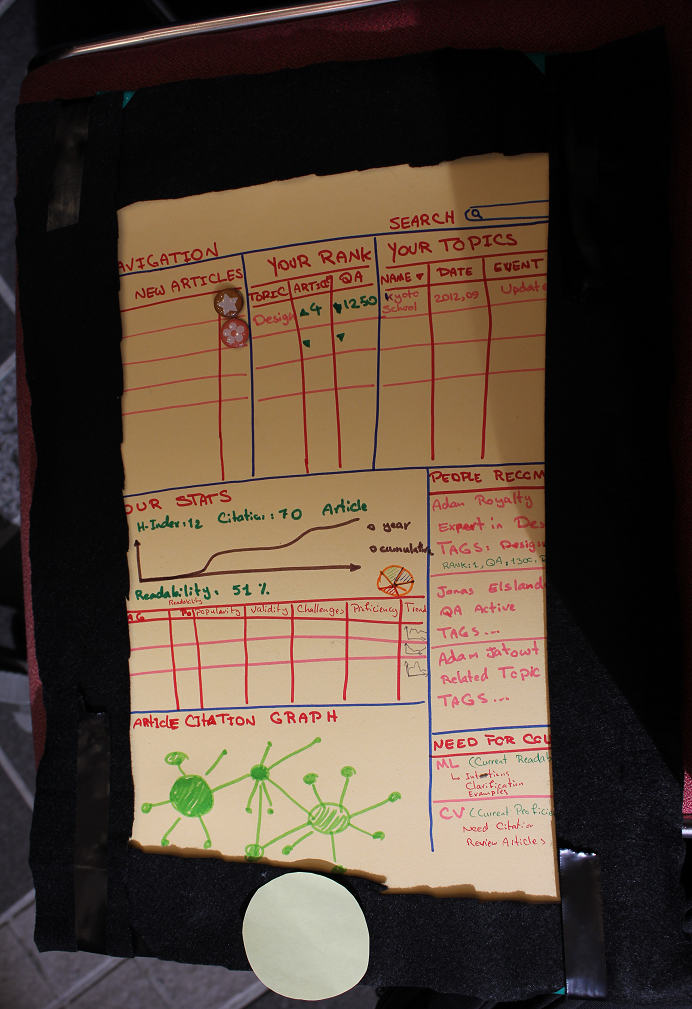 Redesigning Wikipedia for  Education
Author Dashboard:
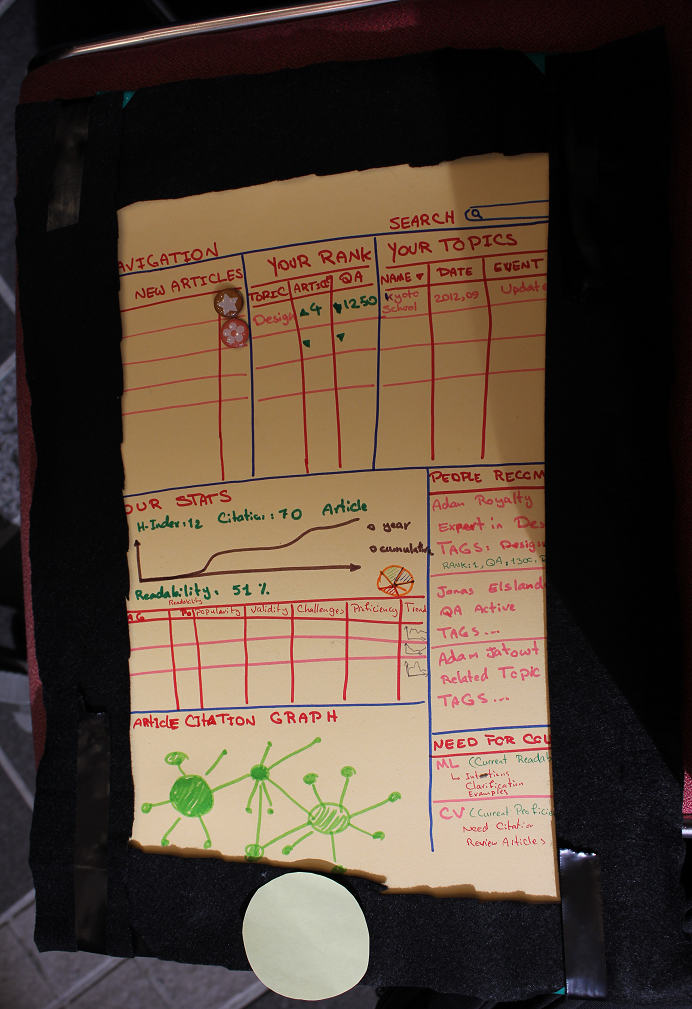 Authored Articles’ History
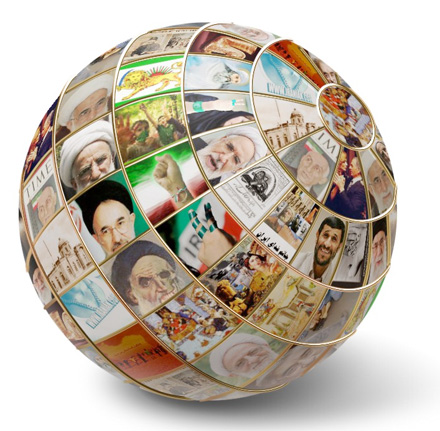 Redesigning Wikipedia for  Education
Author Dashboard:
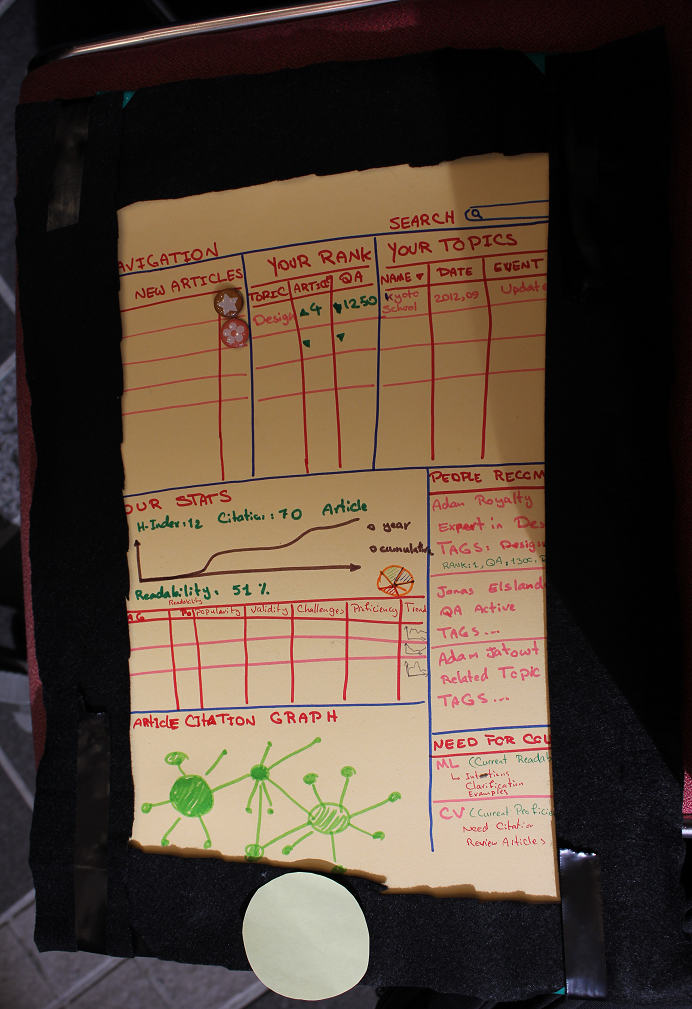 People Suggestion
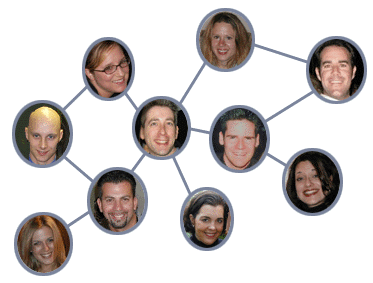 Redesigning Wikipedia for  Education
Author Dashboard:
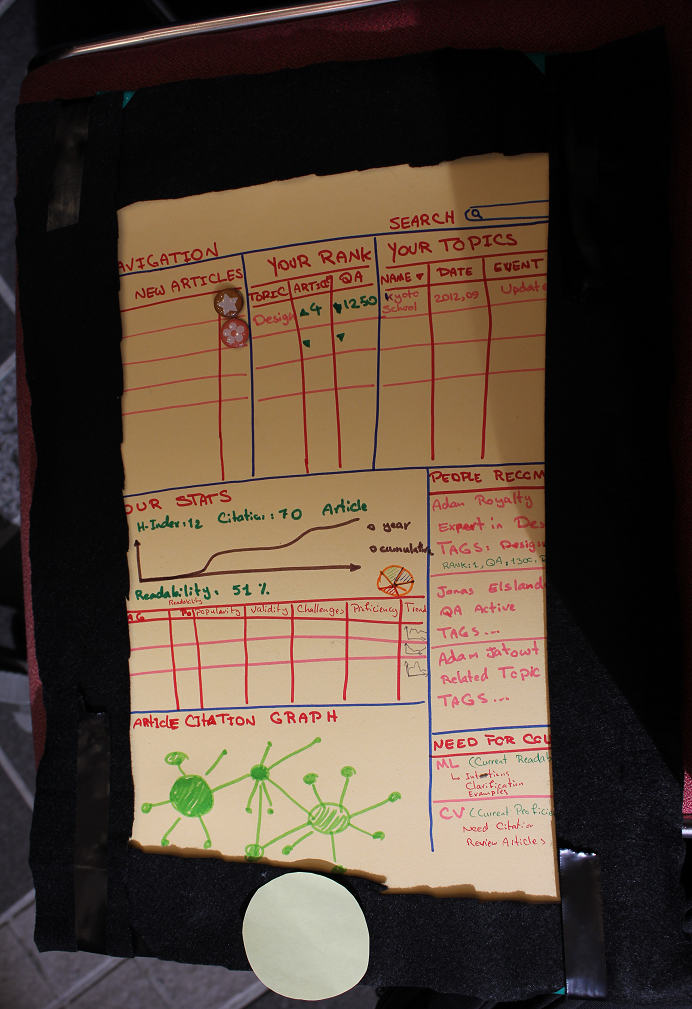 Call for Contribution (Category)
Category Overall Readability Score
Category Inherent Difficulty
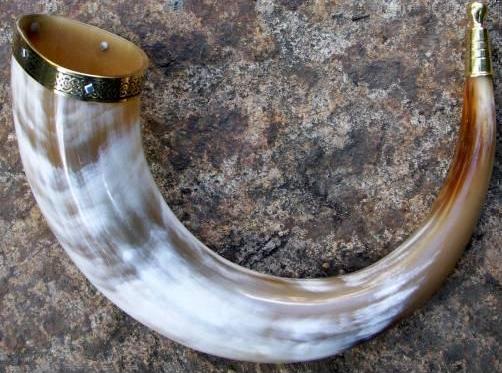 Redesigning Wikipedia for  Education
Author Dashboard:
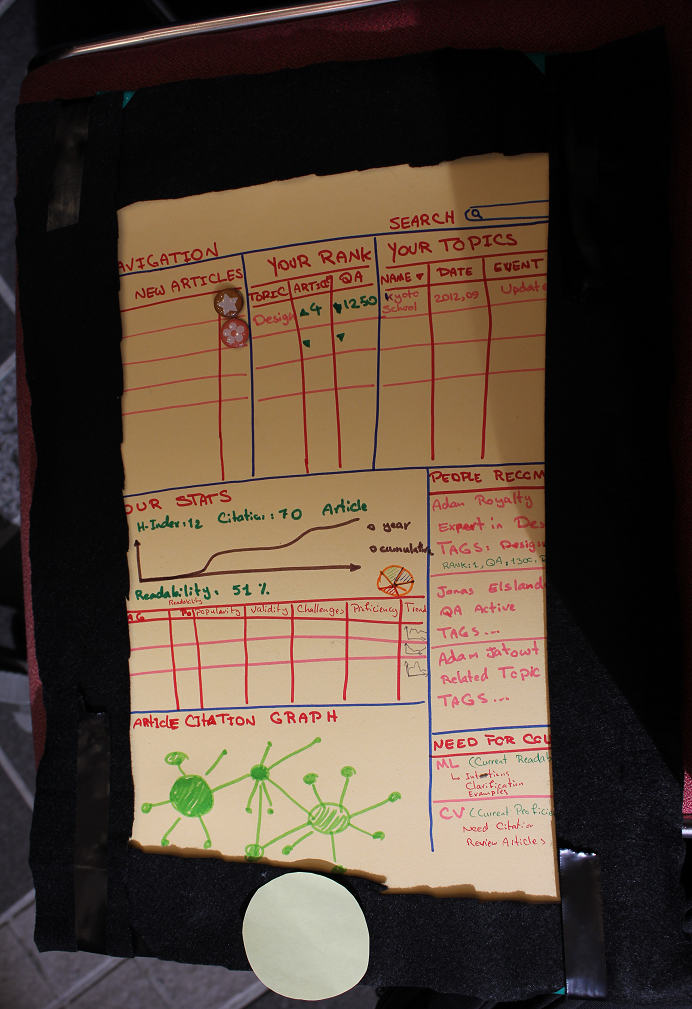 Article Citation Graph
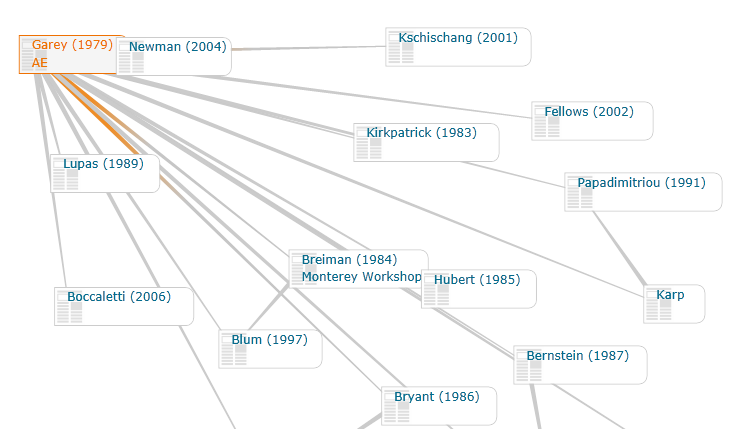 Redesigning Wikipedia for  Education
Author Dashboard:
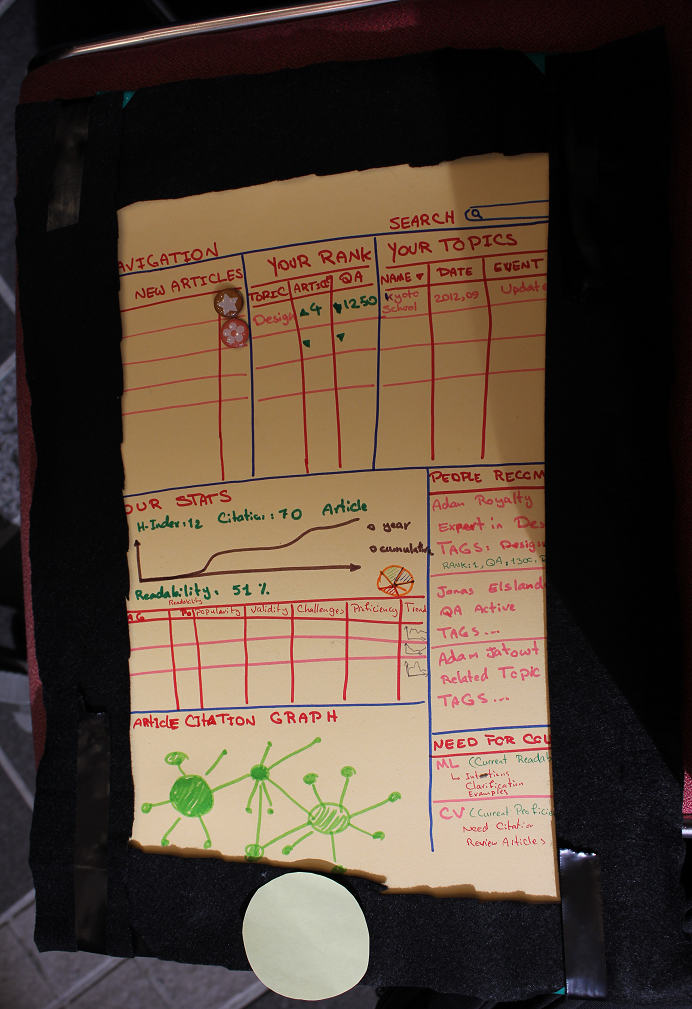 Author Ranking System
Rankings
Wall of Fame
Show Your Authorities
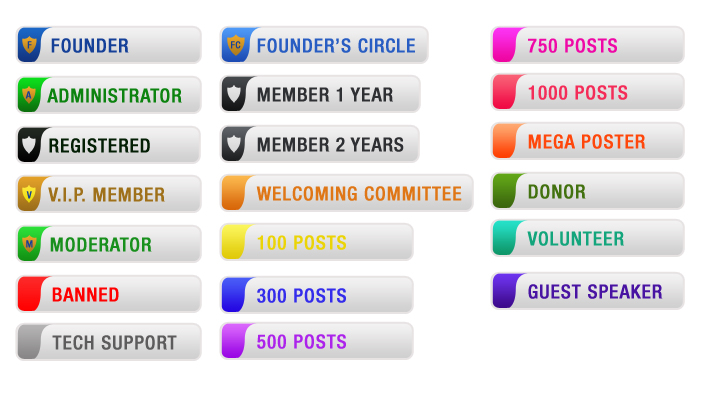 Redesigning Wikipedia for  Education
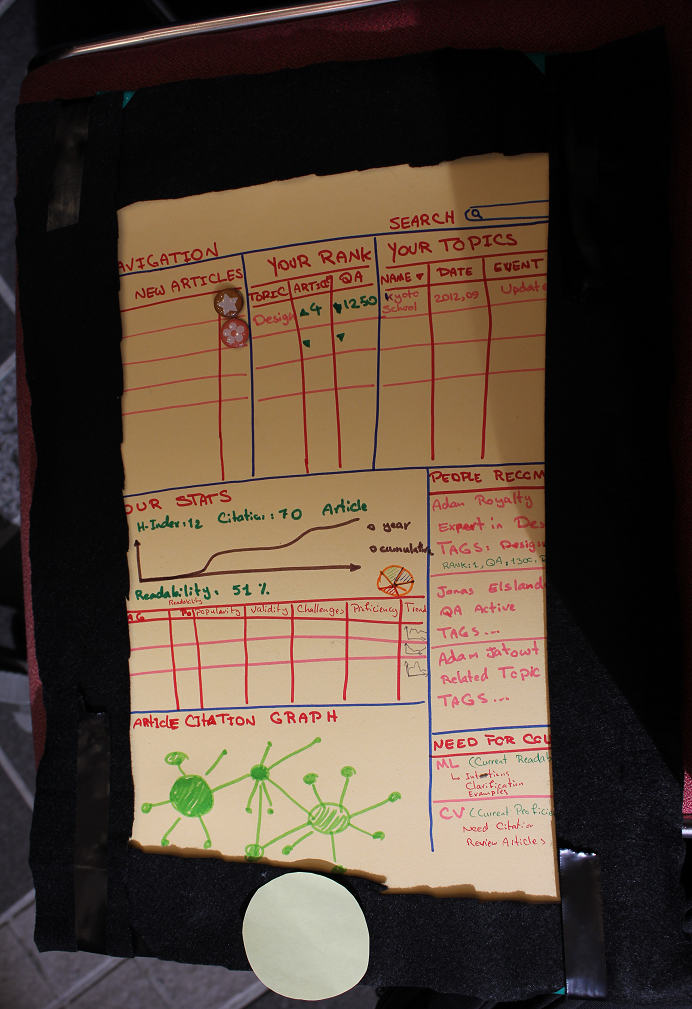 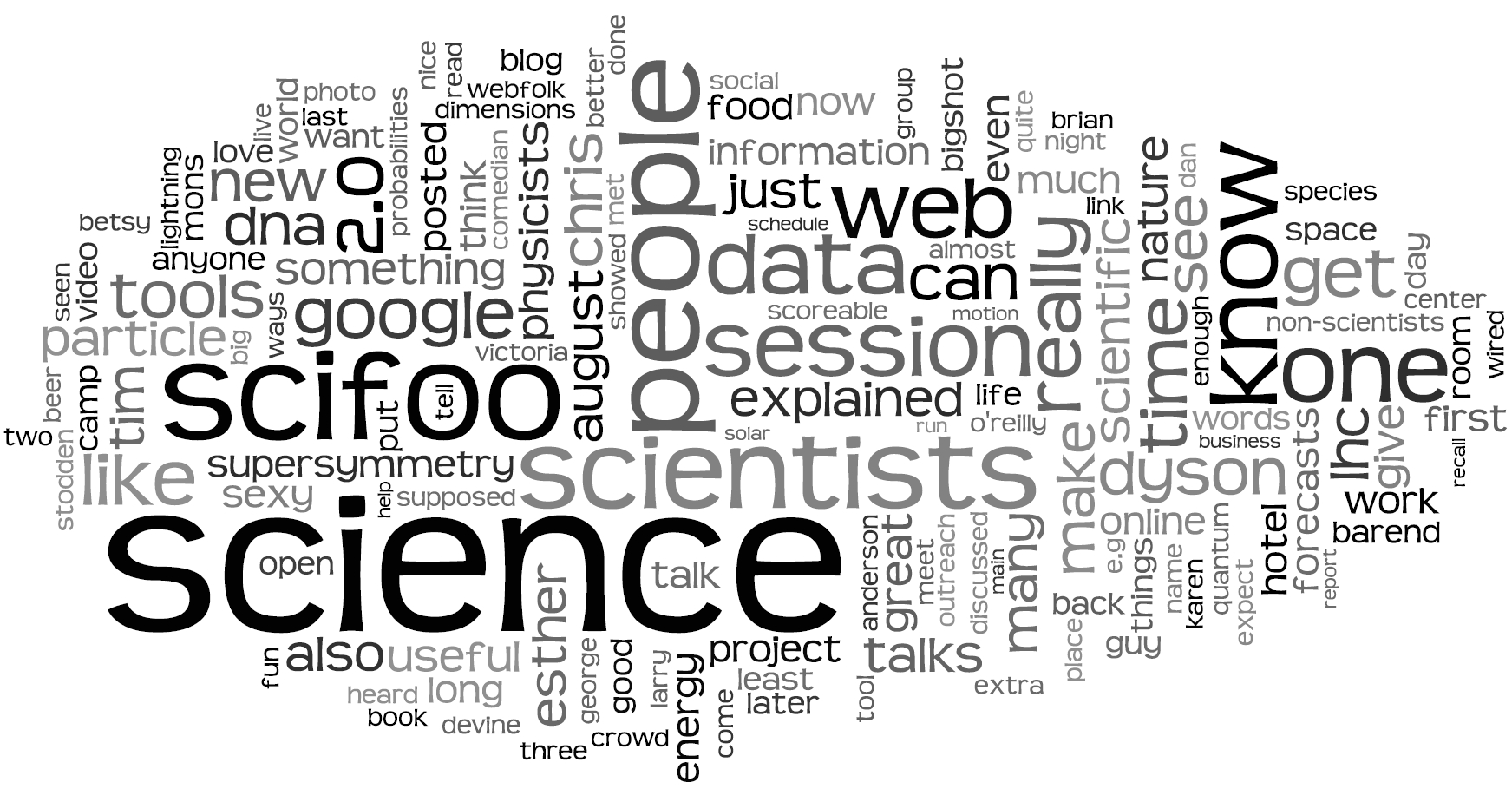 Author Dashboard:
Your Stats
Readability Index
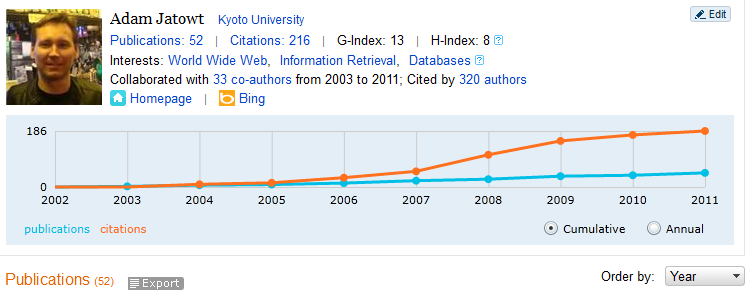 Redesigning Wikipedia for  Education
Thank You!
Redesigning Wikipedia for  Education